AB 2325 – What Registrars Should Know
Mignon Dryden, CTR
April 11, 2018
Region 5 Educational Meeting
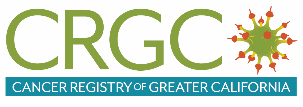 1
Objectives:
Inform registrars about the new law, AB 2325

Clarify the January 1, 2019 electronic reporting requirements for pathologists and pathology labs

Illustrate ways registrars can support their pathologists in meeting AB 2325
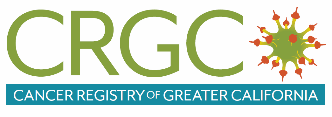 2
AB 2325
Assemblywoman Susan Bonilla introduced legislation that would require pathologists to report in near real time.
AB 2325 passed September 14, 2016. 
Requires pathologists diagnosing cancer to electronically report cancer diagnoses to the California Department of Public Health (CDPH). Amends cancer reporting law.
Pathologists should be ready to transmit by January 1, 2019.
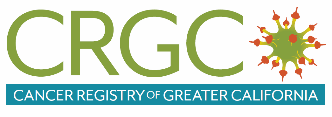 3
AB 2325
Requires all pathologists and path labs to register with the CCR including those that use AIM, CDC’s PHINMS, or CAP’s eCC methods of transmission.
AIM – Artificial Intelligence in Medicine
PHINMS – Public Health Information Network Messaging System
CAP – College of American Pathologists
eCC – electronic cancer checklists
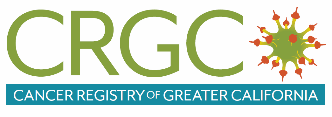 4
[Speaker Notes: The Public Health Information Network Messaging System (PHINMS) is a Center for Disease Control and Prevention (CDC) developed implementation of existing standards for the secure and reliable transmittal of messages across the Internet]
AB 2325
The following meet the state requirements for reporting:
AIM Pathology Reporting Software
CDC/NPCR National Path Lab Reporting Initiative
CAP eCC
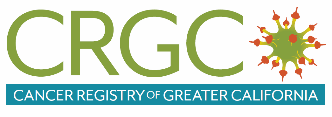 5
[Speaker Notes: BUT, they still need to register on the portal]
AB 2325
Portal Registration includes organizational name and # of labs and pathologists represented.
Collects contacts for lab (Lead Lab Manager, Physician and Technical)
Each pathologist is entered by name and CA License #
Includes text box for Vendor info (HER, LIS, Interface engine)
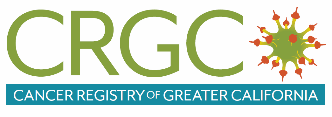 6
AB 2325
Prescribed format for reporting per 3 options in NAACCR Volume V:
Simple Narrative – Refer to Appendix D: 7.1 for example
Synoptically Structured HL7 – Refer to Appendix D:7.2
Synoptically Structured HL7 using CAP ecc – Refer to Appendix D:7.3

AND one additional format per ONC HIT* standard:
CAP eCC Structured Data Capture (SDC) Extensible Markup Language (XML)
* Office of the National Coordinator for Health Information Technology
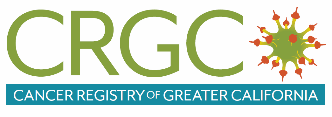 7
AB 2325
Prescribed method of transmission:
Rest Web Service
SOAP Web Service
SFTP
MLLP
Direct Data Entry Web Portal (for labs with less than 10 reports per week)
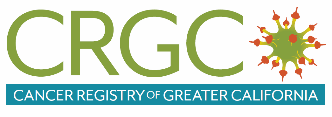 8
[Speaker Notes: SOAP = Simple Object Access Protocol                    Rest Web Service = Representational State Transfer
SFTP = Secure File Transfer Protocol                 MLLP = Minimum Lower Layer Protocol]
AB 2325
Next Steps for pathologist/lab:
Labs generate a CCR compliant HL7 file (NAACCR Standard)
Self testing – labs can test their HL7 message output via a web interface tool as they develop their electronic interface
Labs can contact CCR stating they are prepared to onboard
CCR and Regional IT staff work with lab to onboard
Once successful transmission occurs – lab is ready to go
CCR processes files
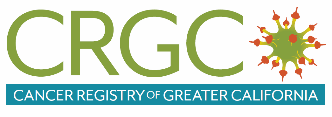 9
AB 2325
Pathologist reporting DOES NOT replace facility requirement to report
Near time pathology reporting is one component of patient’s story
Need facility abstract for complete case (other diagnostic info, treatment, follow-up)
For cases where patient is not seen in a facility, a Path Only case will be made
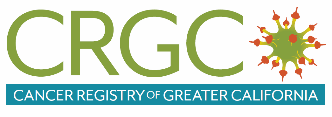 10
AB 2325
CCR Activities to date:
CCR website page developed and online
April – May 2017: Letter to labs and pathologists
July 2017: Implementation Guide released
September 2017: Registration Portal open
Monthly communication to labs sent via emails
September 2017: Outreach to labs
User Guide: planned release summer 2018
Regions contacting labs to determine which labs are required to report
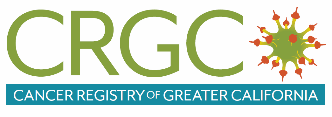 11
AB 2325
What can you do to help your pathologist?
Be familiar with regulation and its requirements as outlined here
Refer them to website: www.ccrcal.org/AB2325.shtml

NAACCR Volume V: https://www.naaccr.org/pathology-laboratory-electronic-reporting/
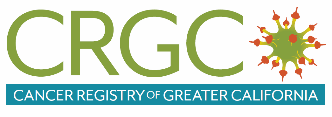 12
Acknowledgements
Jeremy Pine, California Department of Public Health
Maggie Burgos, California Department of Public Health
Roz McClain-Miller, California Department of Public Health
George Curtis, California Department of Public Health
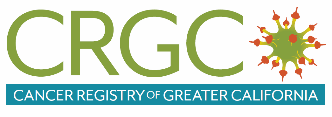 13
Questions?
mdryden@crgc-cancer.org
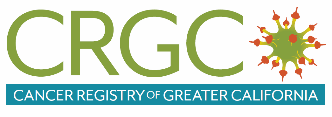 14